Interference by Feedback Loops: Challenges in the Counterfactual Interleaving Design
Zhihua Zhu (Tencent)
Liang Zheng (Tencent)
Zheng Cai (Tencent)
Nian Si (Stanford → University of Chicago → HKUST)
Testing boosting algorithms via seller-side A/B tests
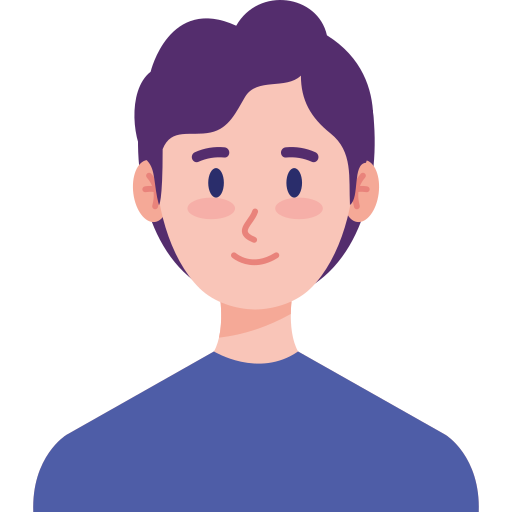 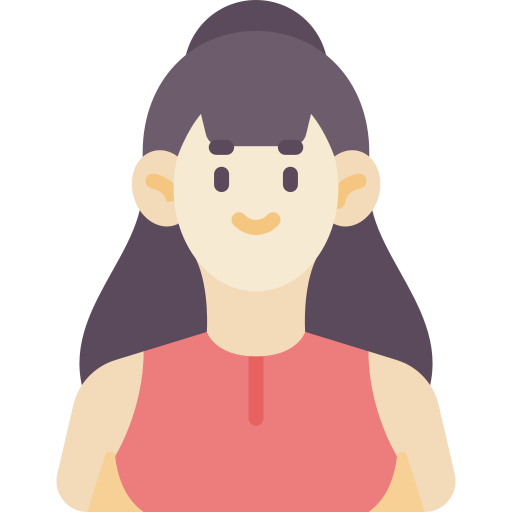 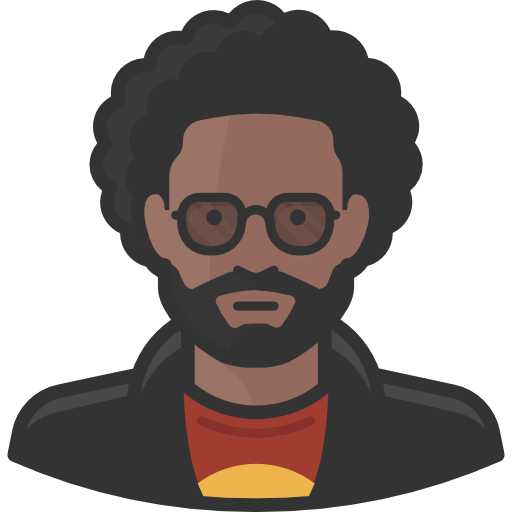 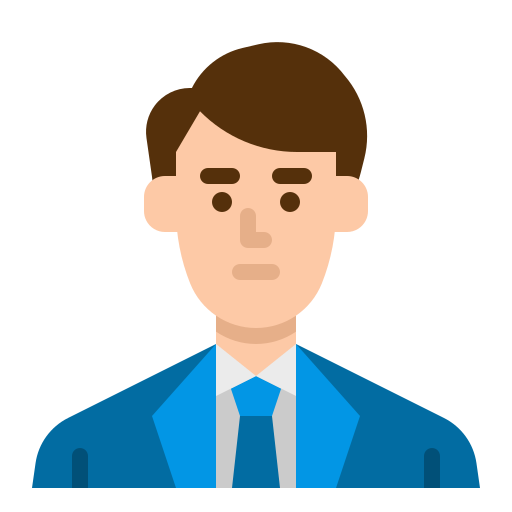 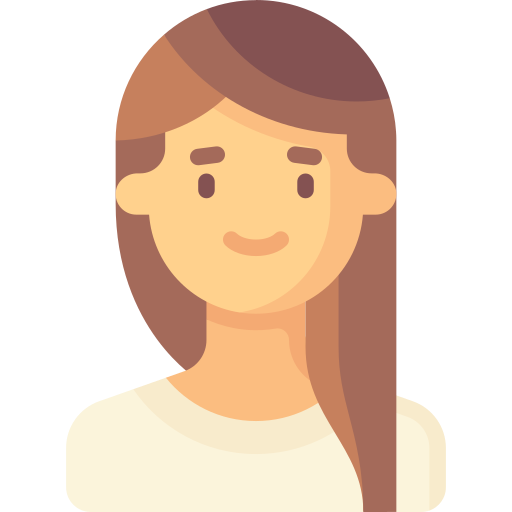 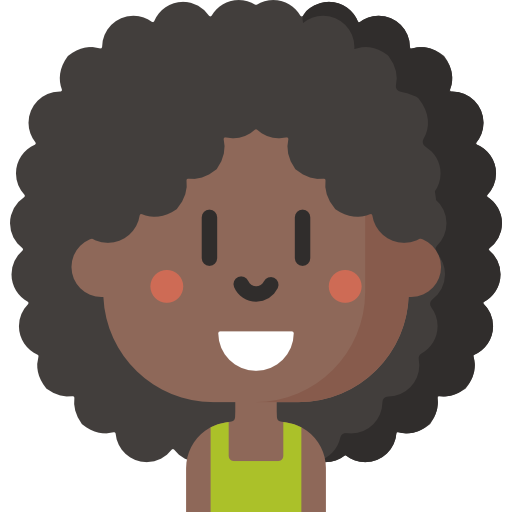 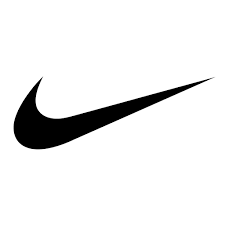 Treatment
Boost the scores for ads in the treatment group for all users.
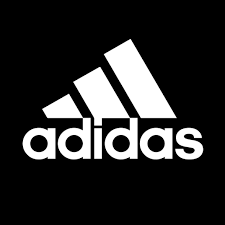 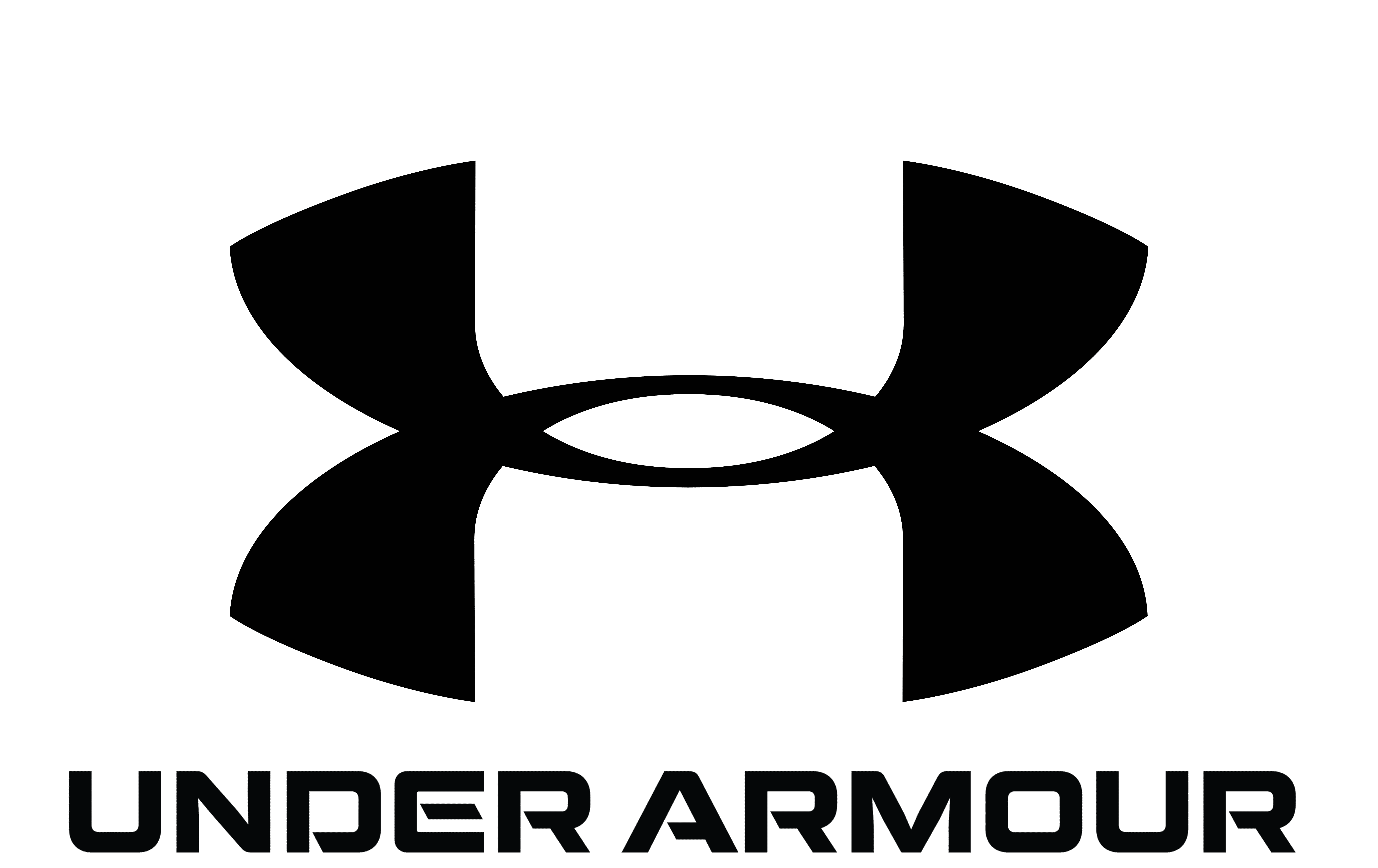 Test the effects of boosting sports brands via seller-side A/B tests
Control
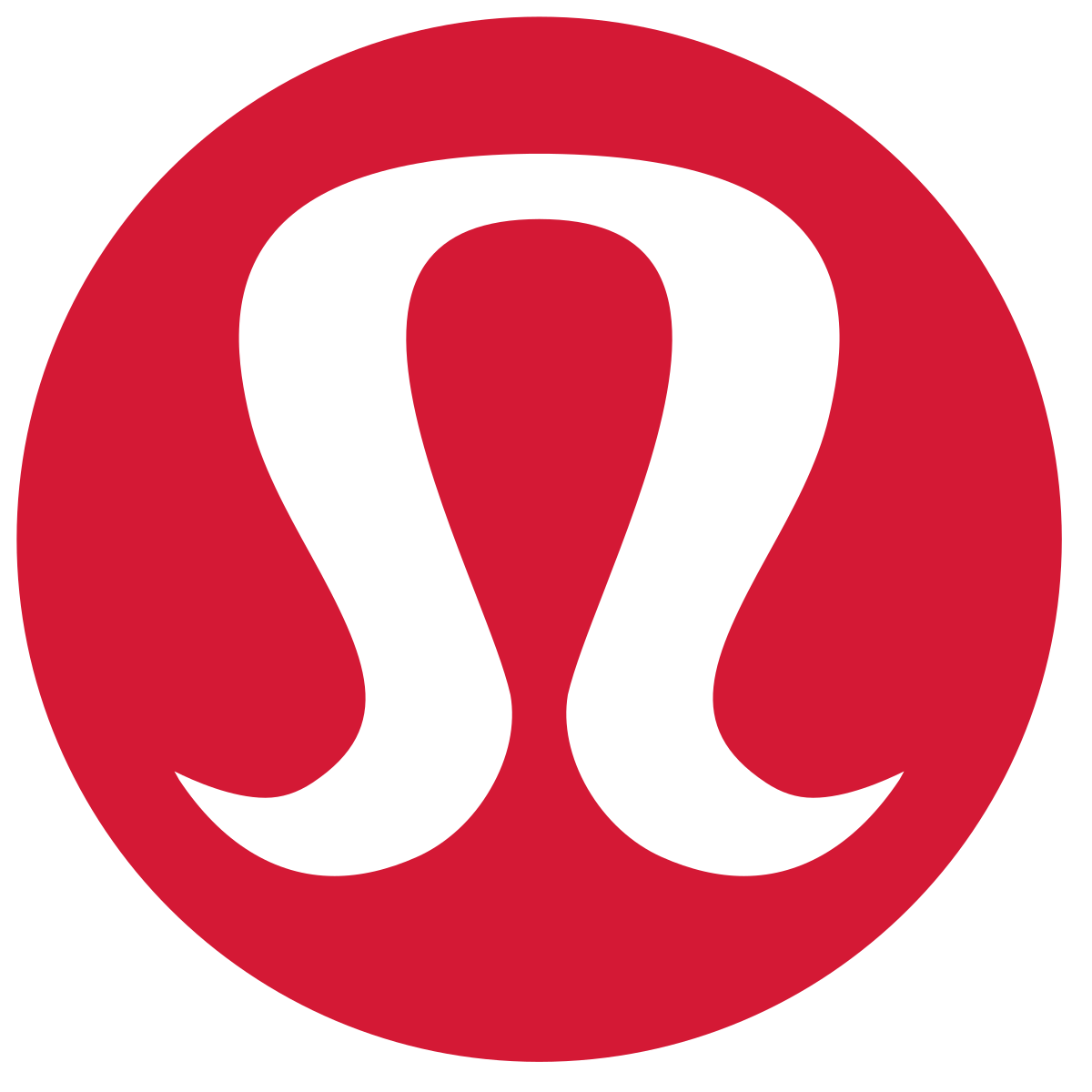 2
Interference in seller-side A/B tests
We boost 50% of sports ads in the seller-side A/B tests.

 Ads in the treatment achieve a higher ranking.

If we were to boost all sports ads in the global treatment, the ones in initial treatment group would actually descend in rank.
3
Interference in seller-side A/B tests
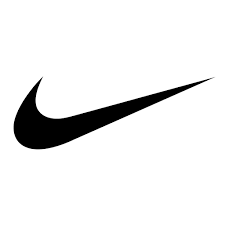 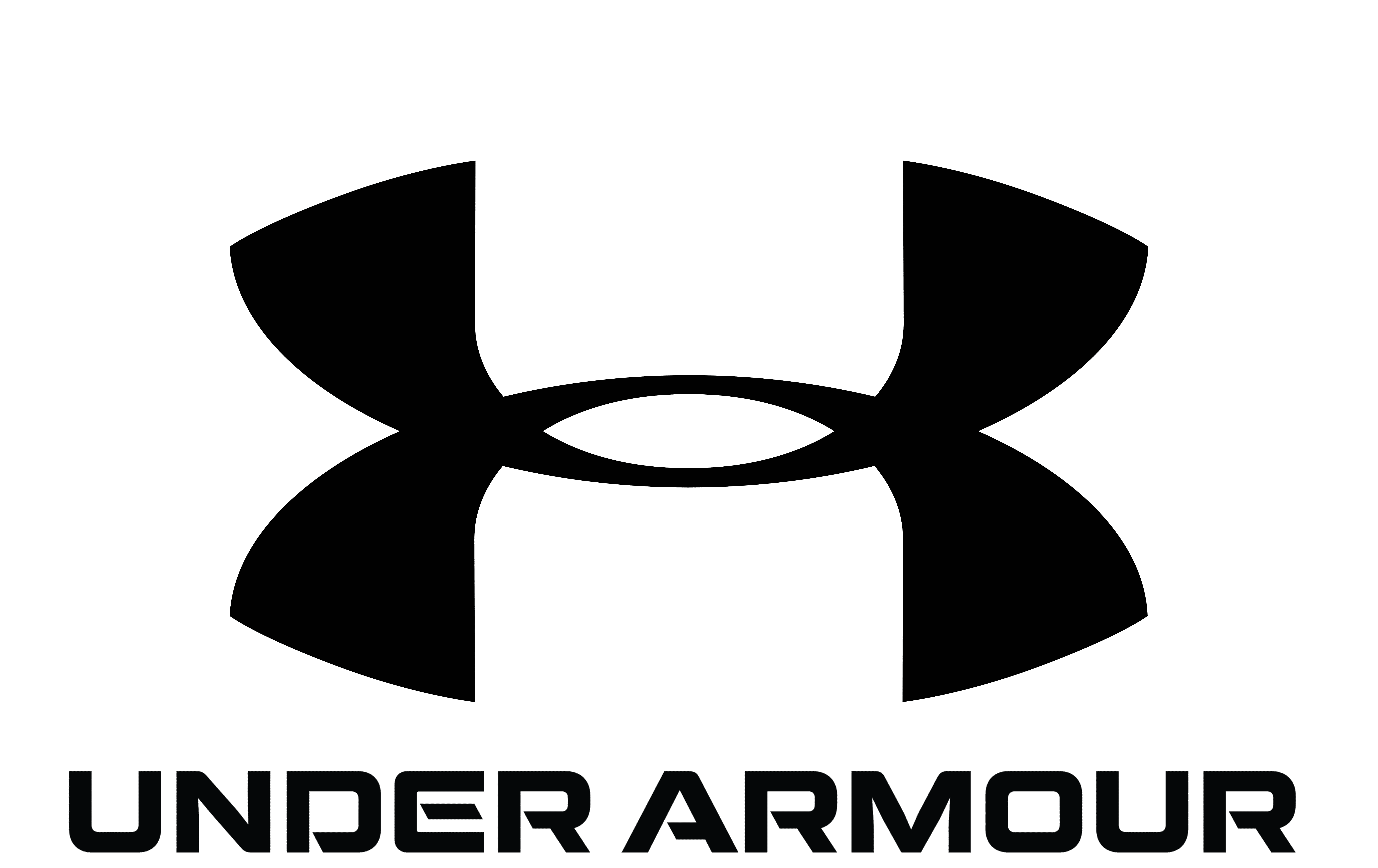 Seller-side A/B tests
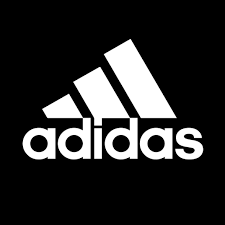 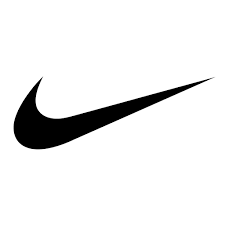 Global Treatment
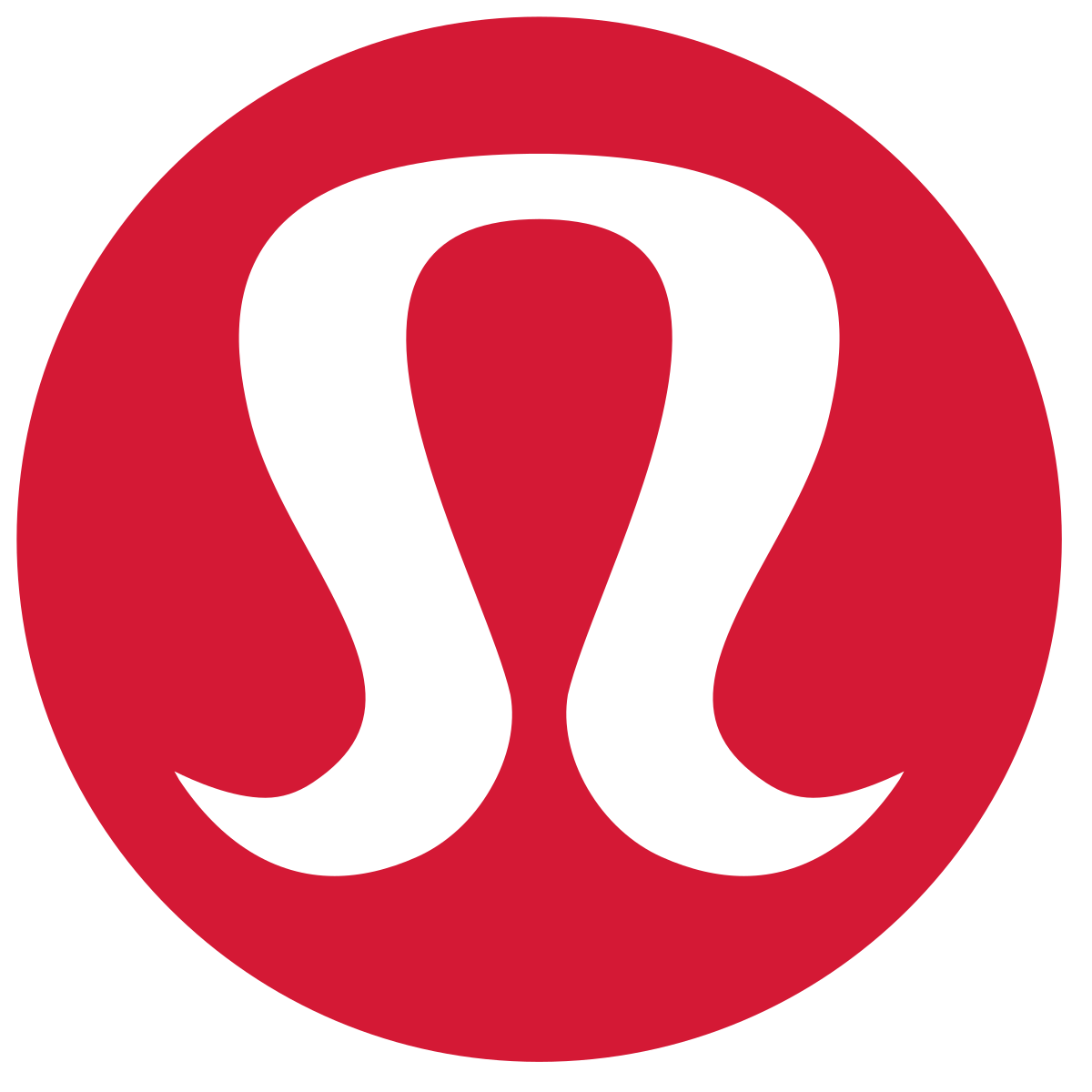 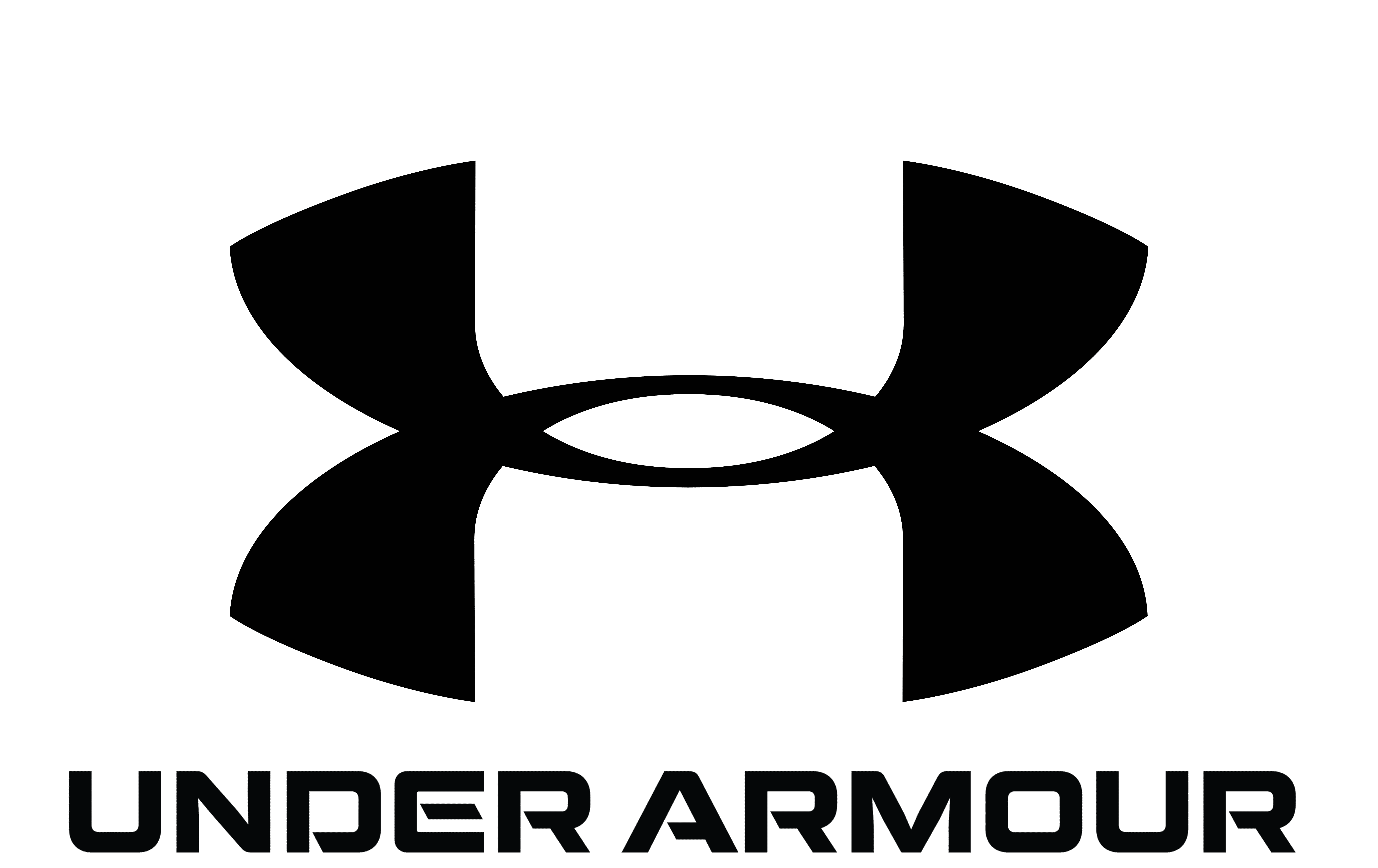 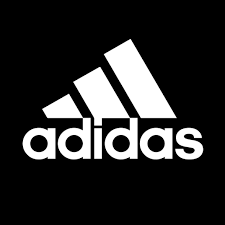 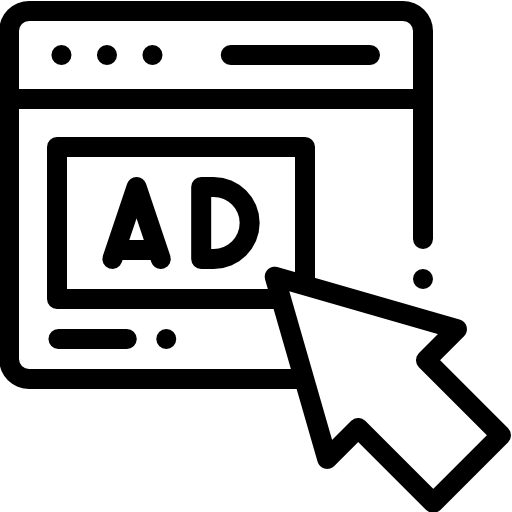 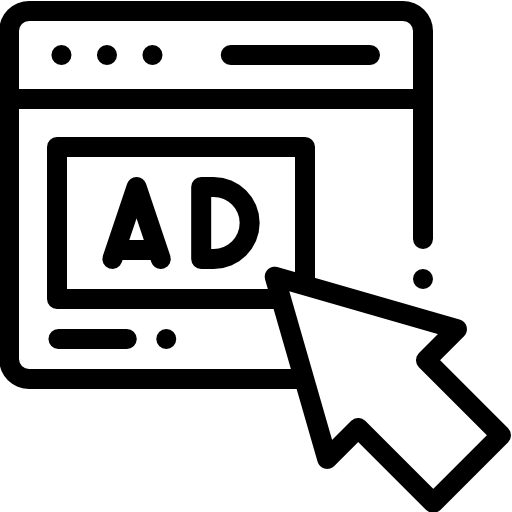 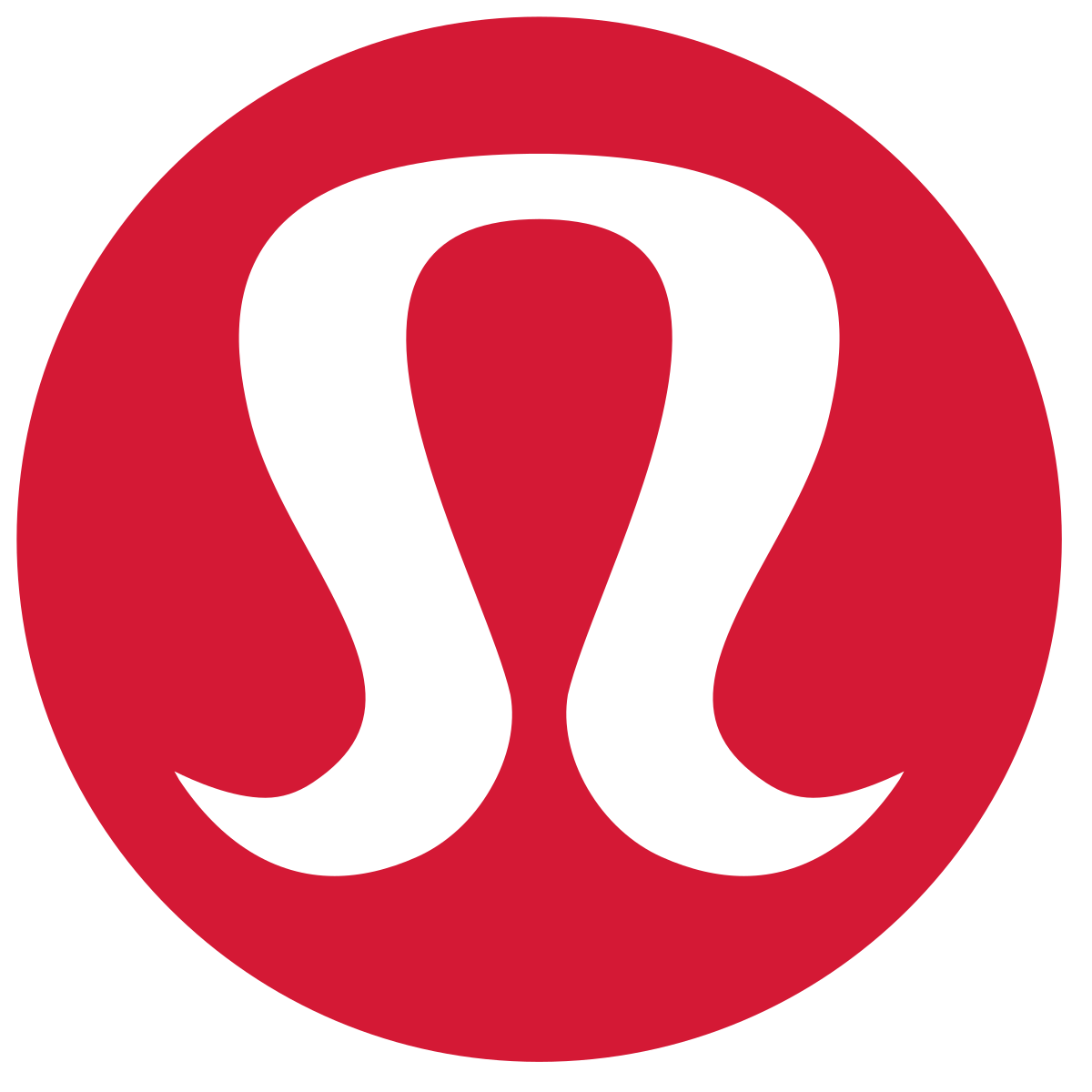 4
Counterfactual interleaving design
Both the control strategy and treatment strategy are applied to rank all ads to obtain Ranking C and Ranking T.
Merge two ranks to obtain the final rank M as
The rank of control ads as in Ranking C;
The rank of treatment ads as in Ranking T;
If position conflicts, resolved randomly.
Proposed in Ha-Thuc et al. [2020], followed up by Nandy et al [2021] and Wang and Ba [2023].
5
Counterfactual interleaving design
6
Interference induced by feedback loops
Feedback loops in two-sided marketplaces:
Units may be affected by the previous outcomes in a complex way.
Examples include:
Data training loops;
Pacing algorithms: selling rates in E-commerce, budget consumption rates in ads recommendation, exploration speed in cold start algorithms, etc.
7
A model for interference induced by feedback loops
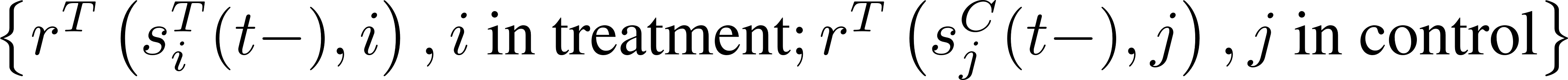 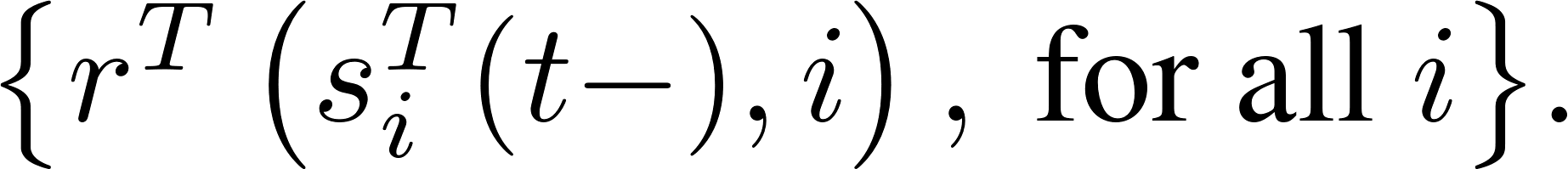 8
Literature: interference induced by feedback loops
Bias correction using past A/B tests [Goli – Lambrecht – Yoganarasimhan, 2023];
Symbiosis Bias [Holtz – Brennan – Pouget-Abadie, 2023]
Data training loops and weighted training [Si, 2023]
Query-randomized experiments [Mansoury et al, 2023]
Testing bandit learning algorithms and two-stage experiments [Guo – Naeff – Nikulkov – Zhu, 2023]
9
Real-Data Results
10
Experiments
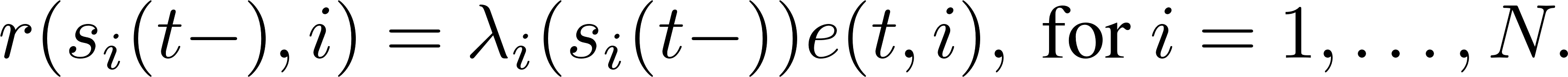 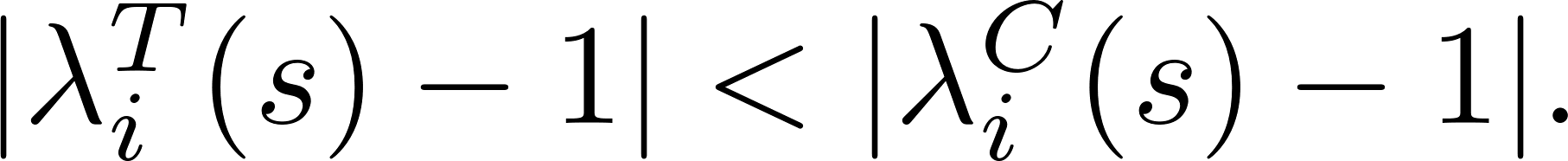 11
Experimental results and explanations
Despite simulations and A/A tests consistently indicating the superiority of the treatment strategy over the control strategy, the counterfactual interleaving design suggests otherwise.
Potential reason:
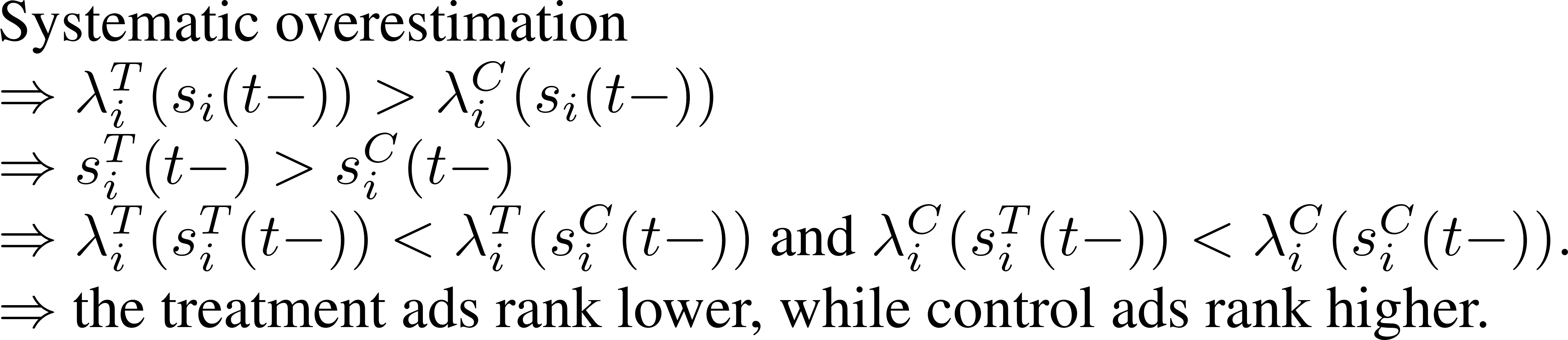 12
State dynamics
13
Q&A?
14